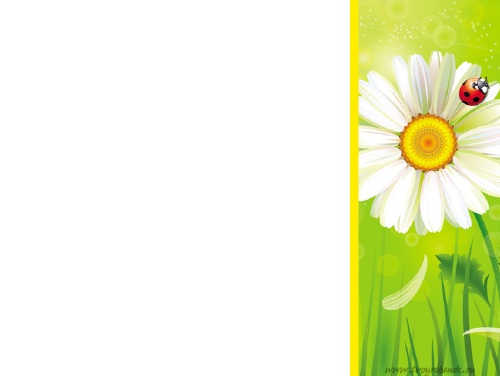 ЛЕТО.
Шаблон №5
Шайдурова Валентина Федоровна
Учитель английского языка
ГБОУ «Школа №106»
Санкт-Петербург
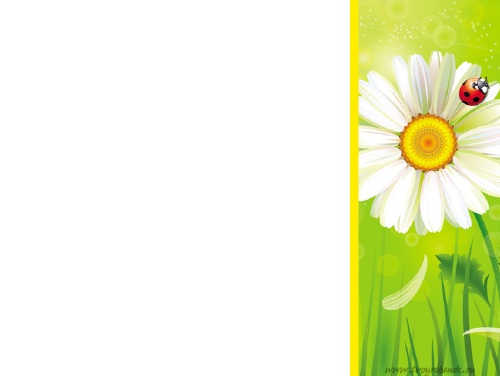 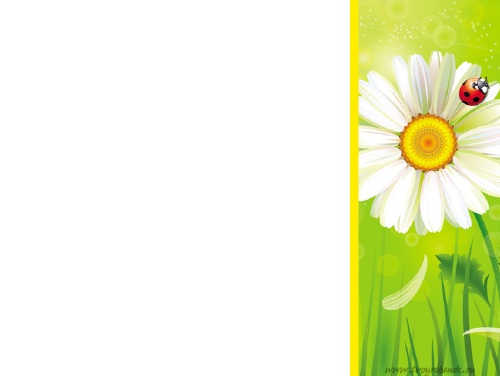 Источник
http://www.tvoyrebenok.ru/rastenie-fon-dlya-prezentacii.shtml